EPIA – April  2021All Ages
Referrals in Period: 506
7/15/2021
1
7/15/2021
2
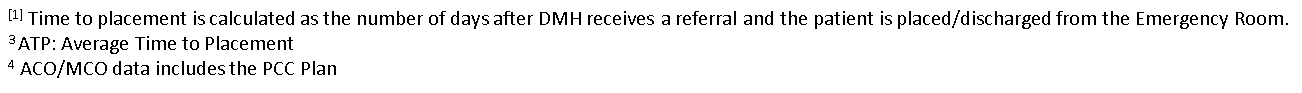 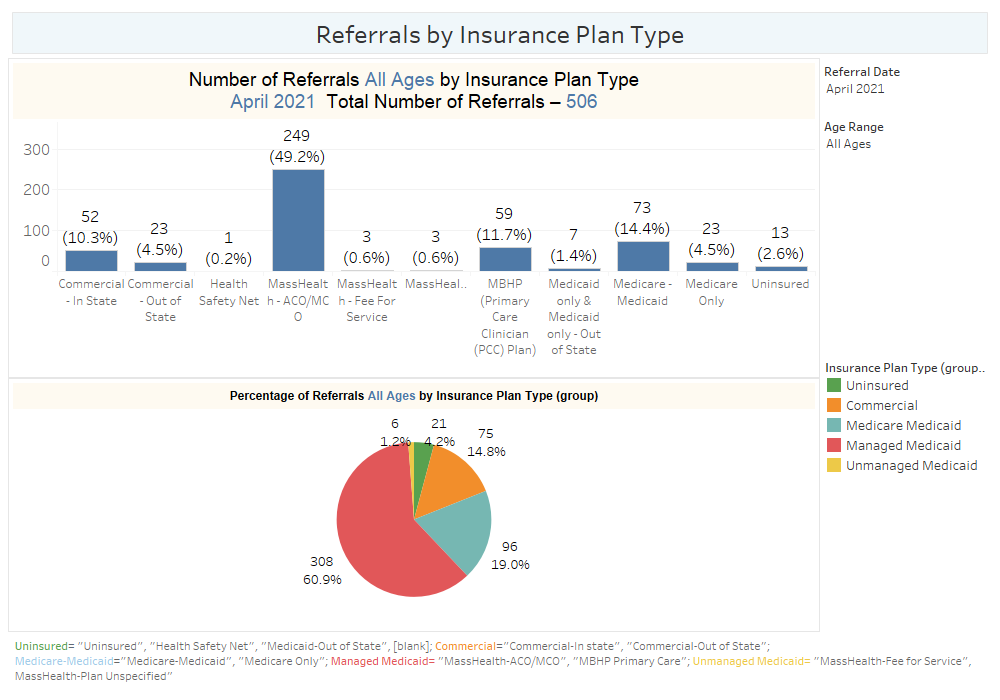 7/15/2021
3
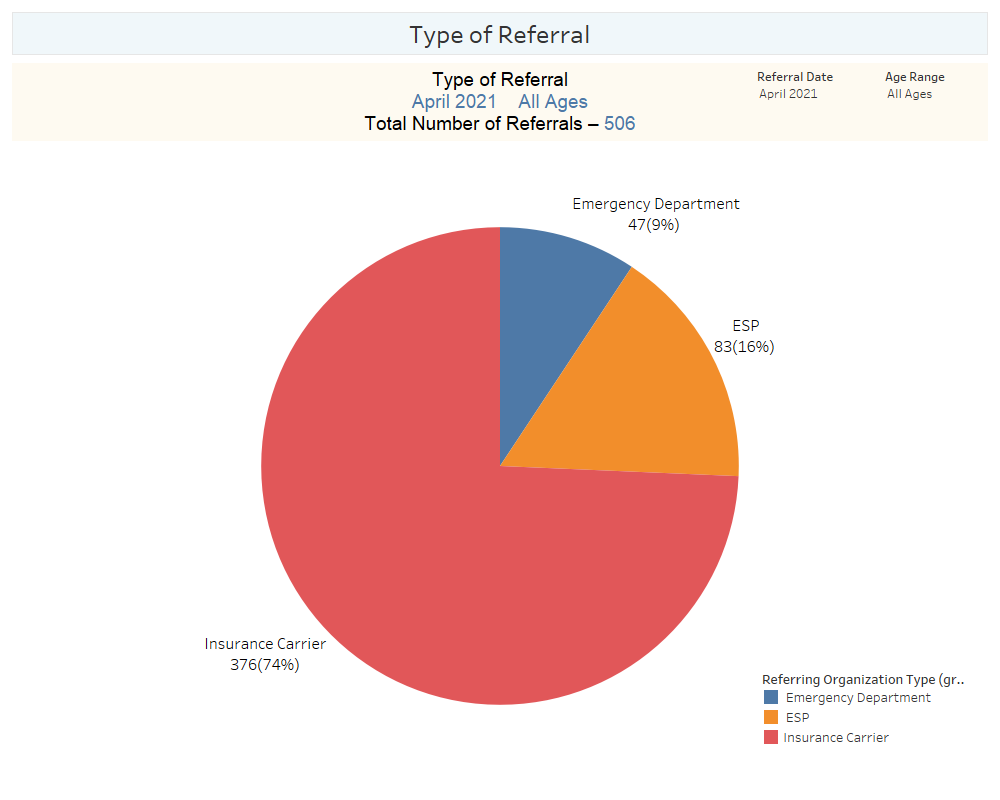 7/15/2021
4
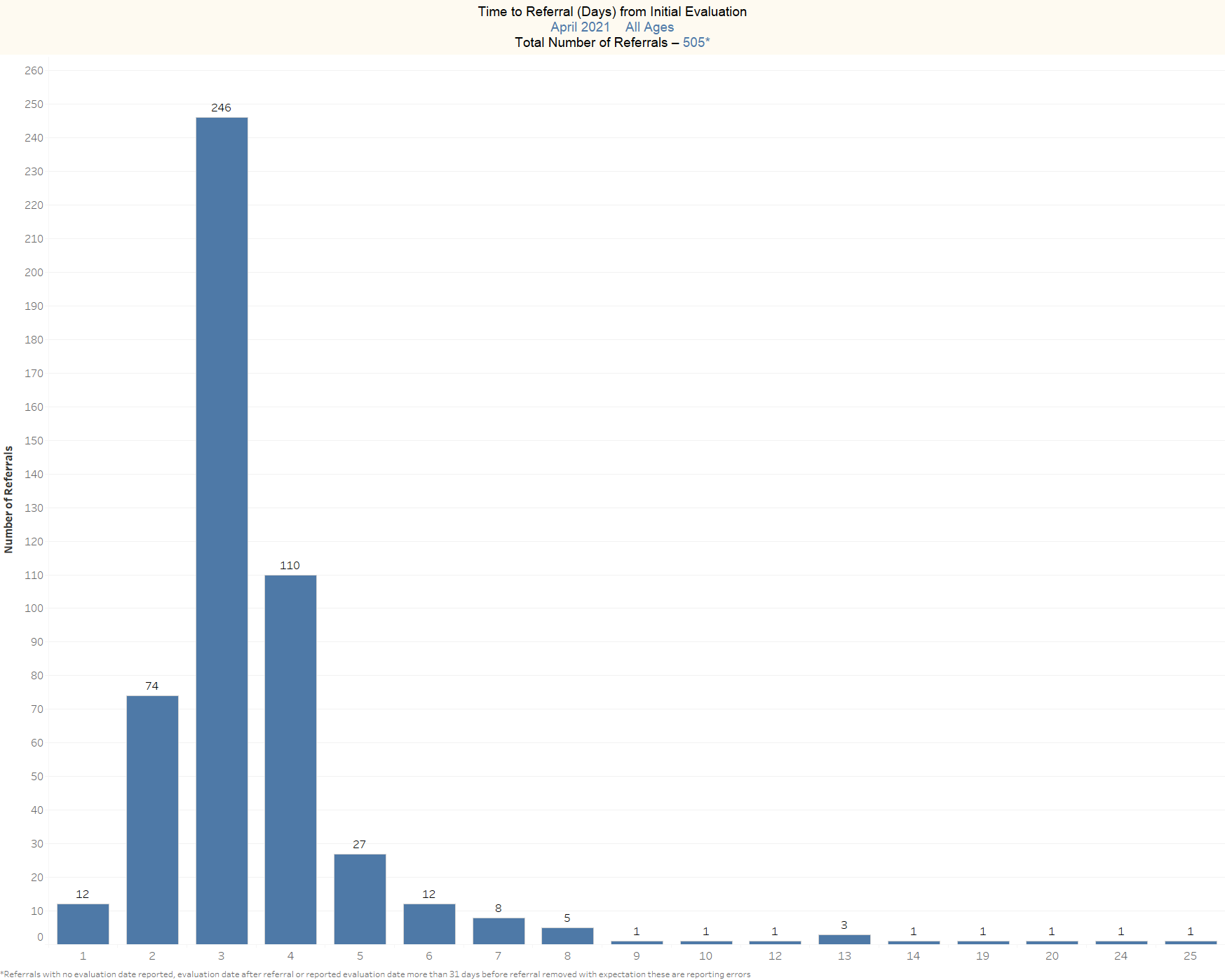 7/15/2021
5
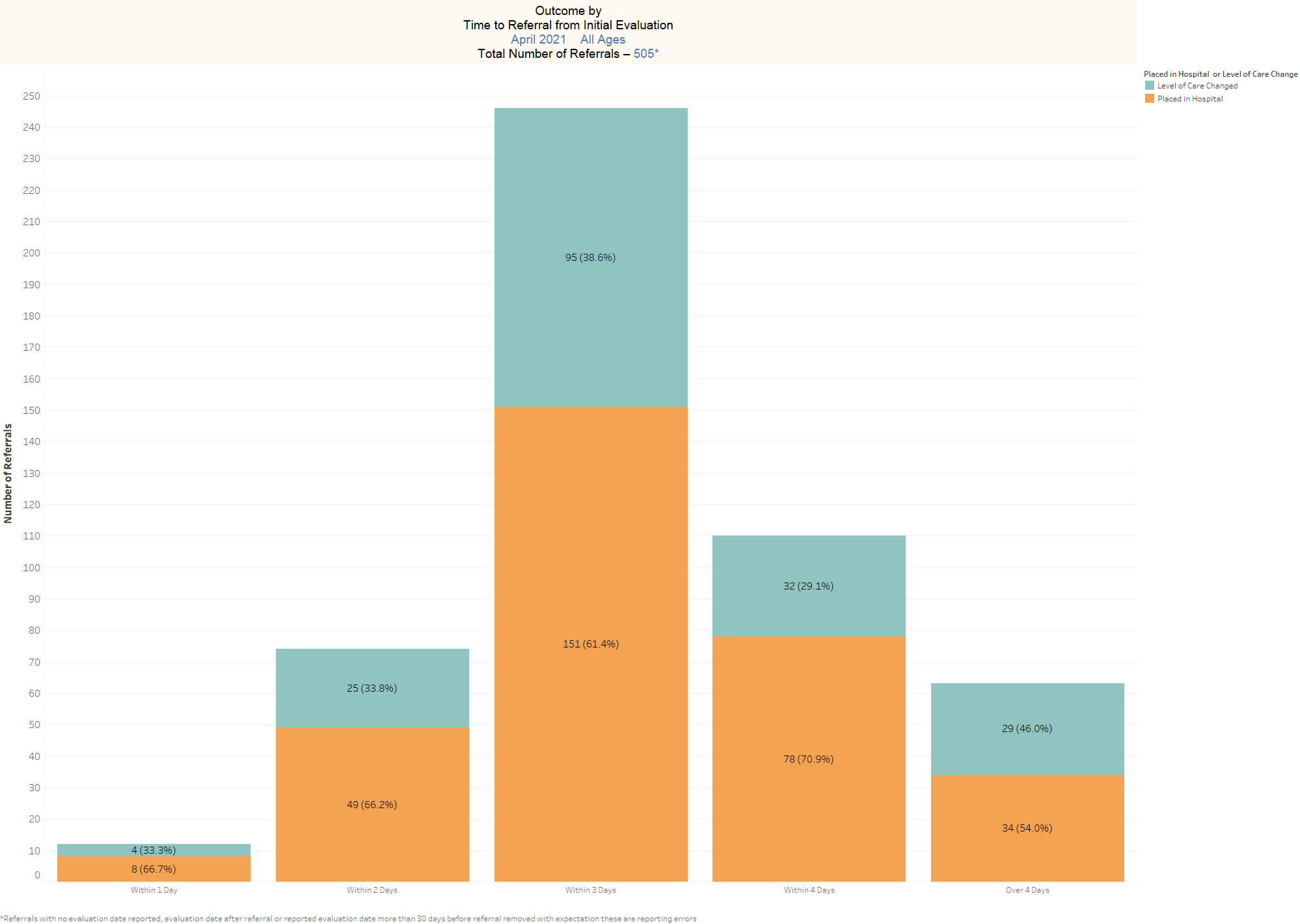 7/15/2021
6
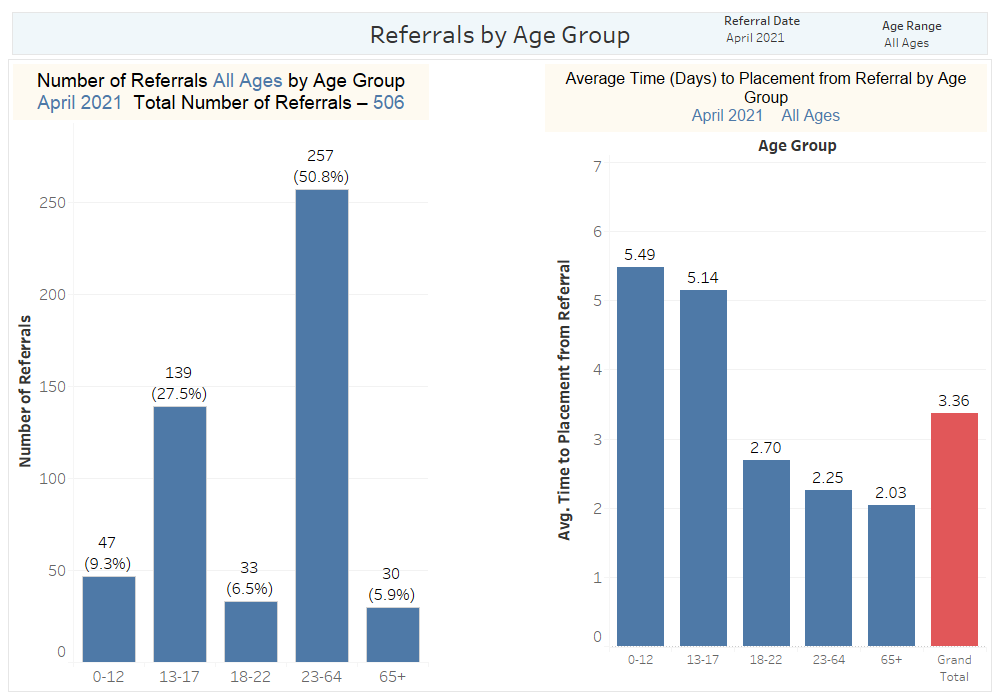 7/15/2021
7
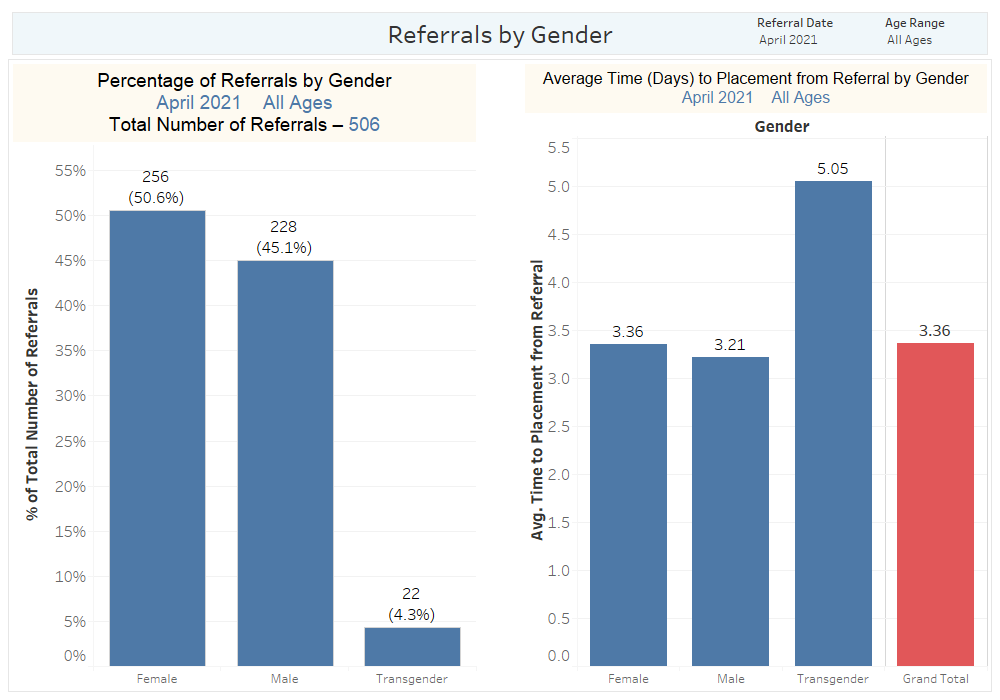 7/15/2021
8
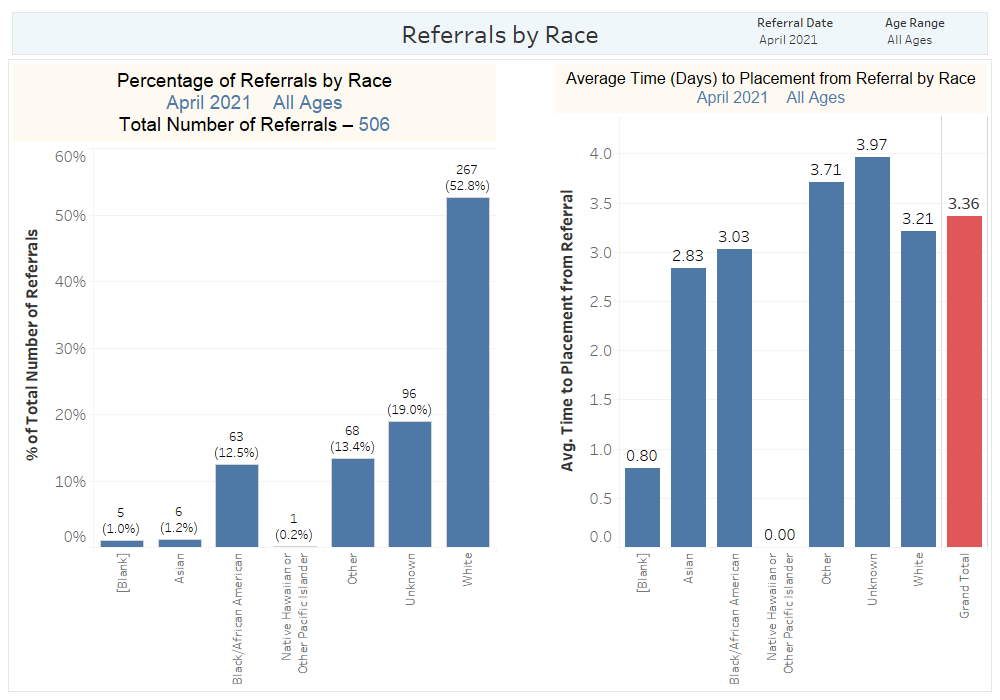 7/15/2021
9
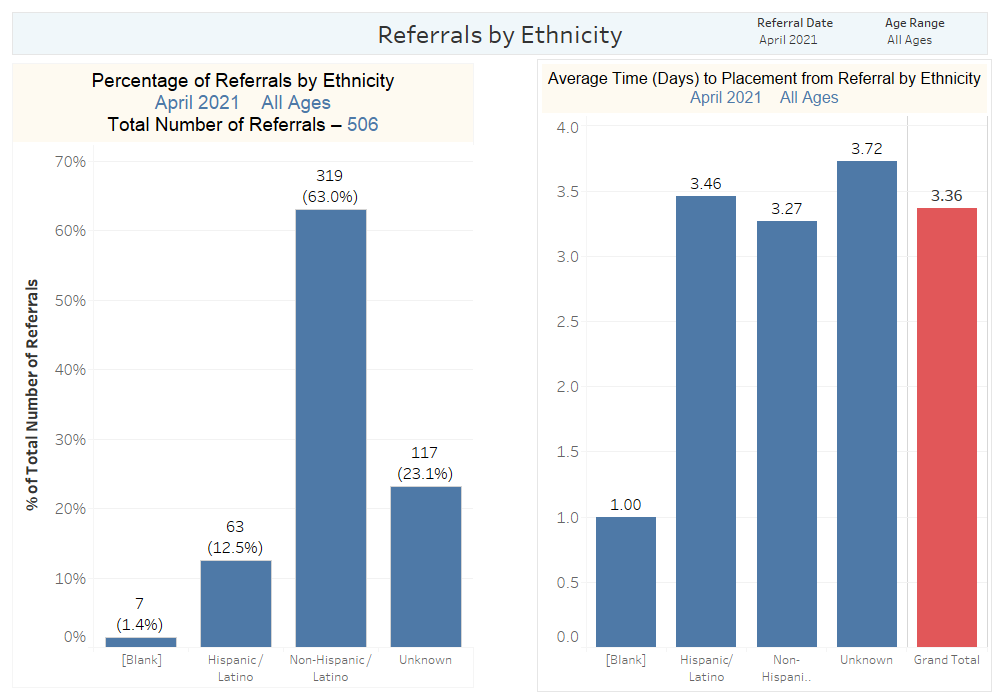 7/15/2021
10
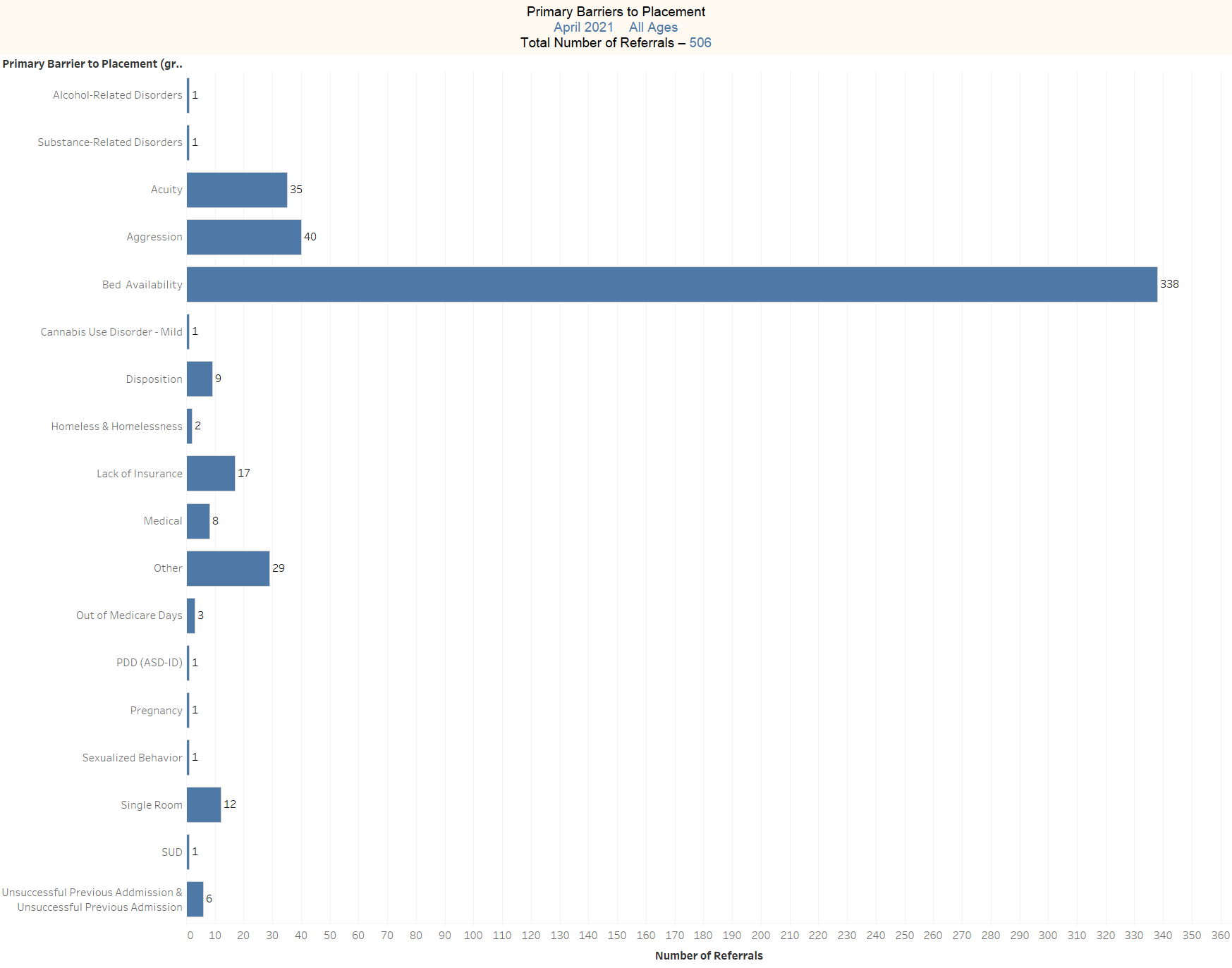 7/15/2021
11
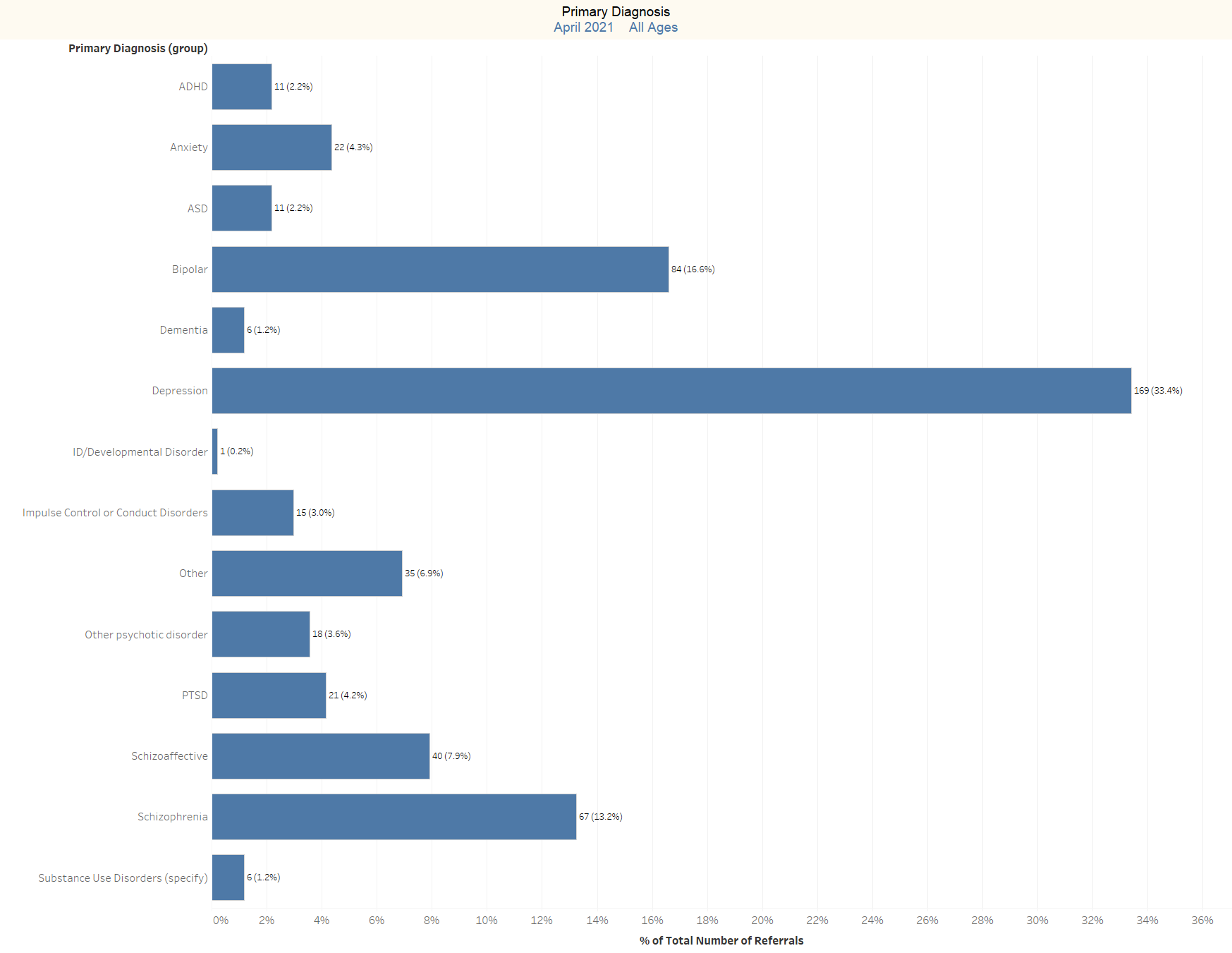 7/15/2021
12
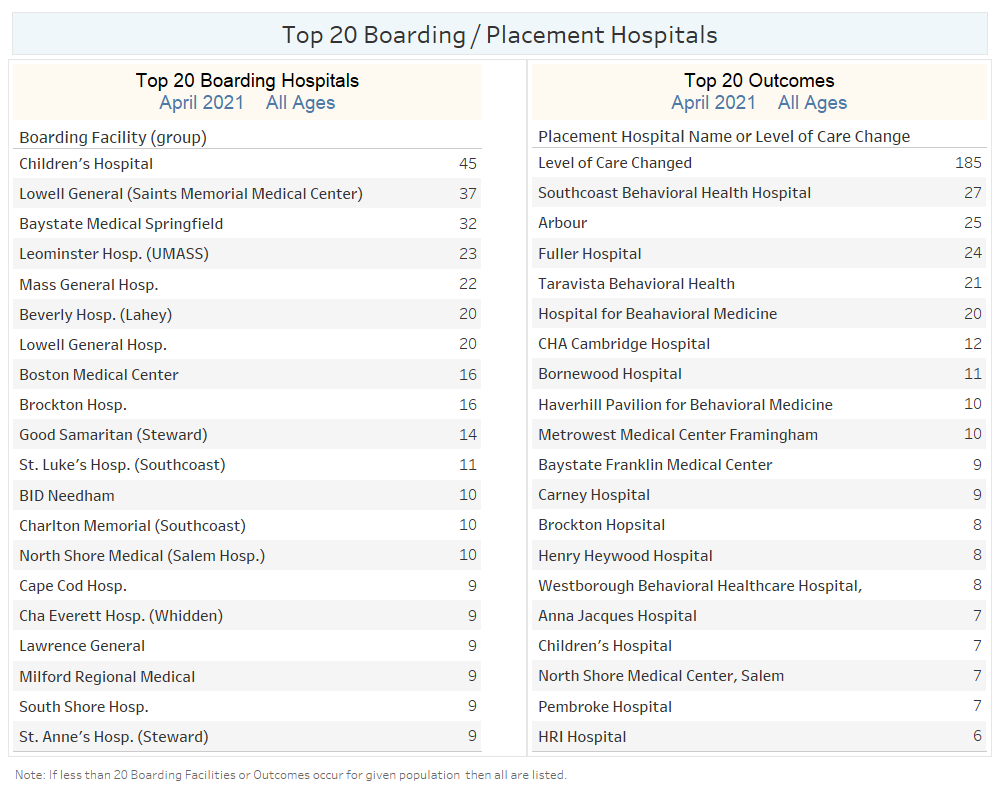 7/15/2021
13
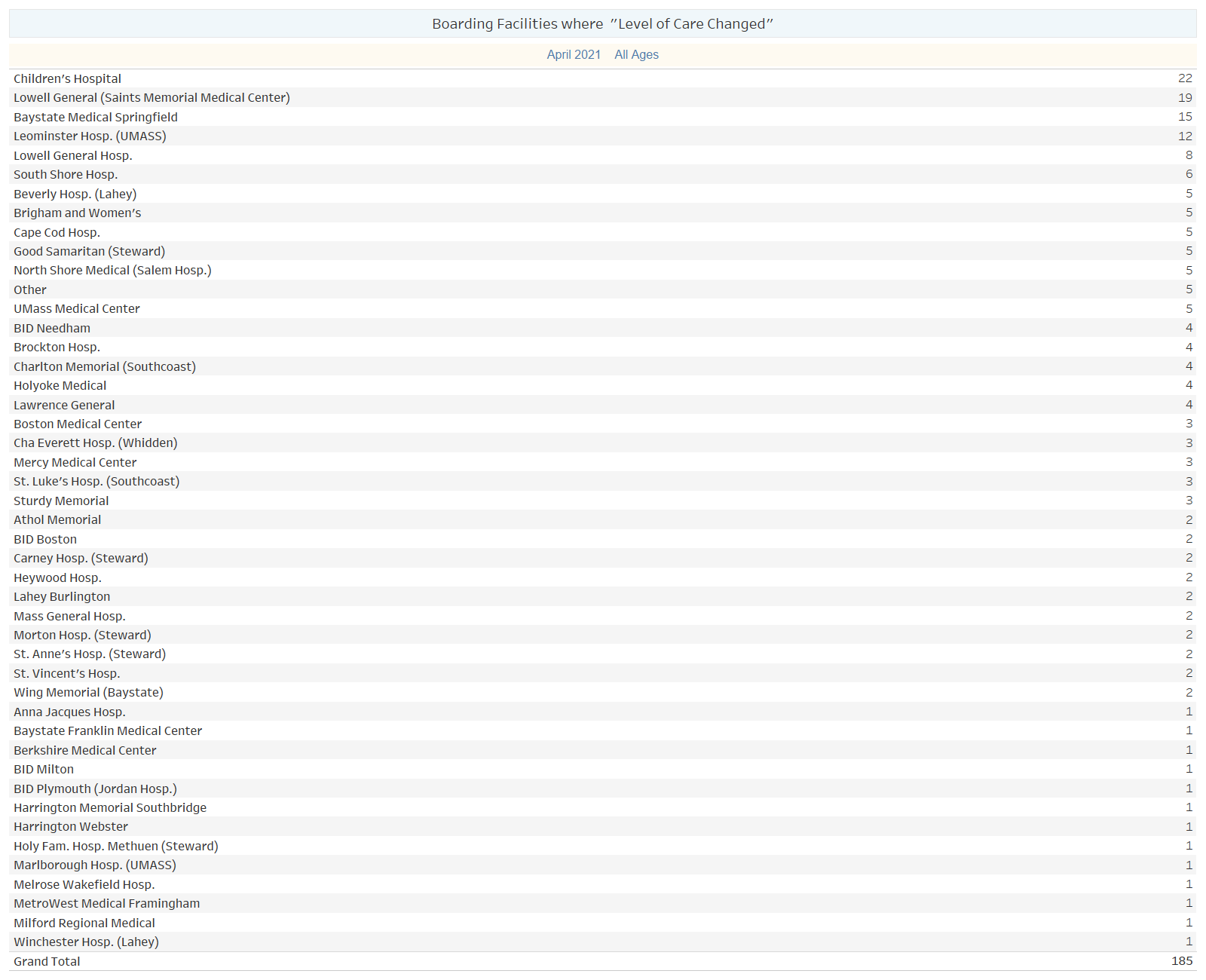 7/15/2021
14
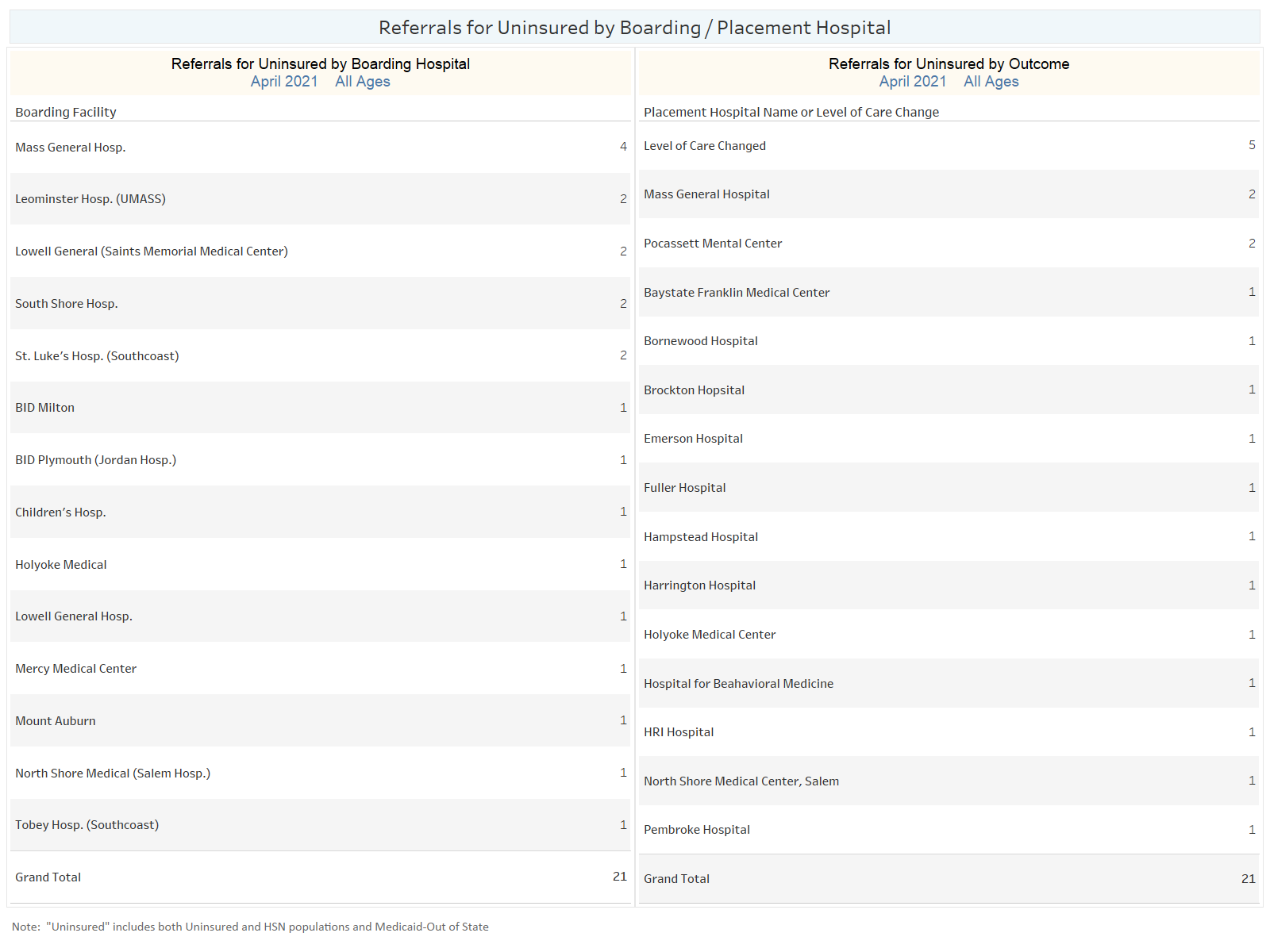 7/15/2021
15
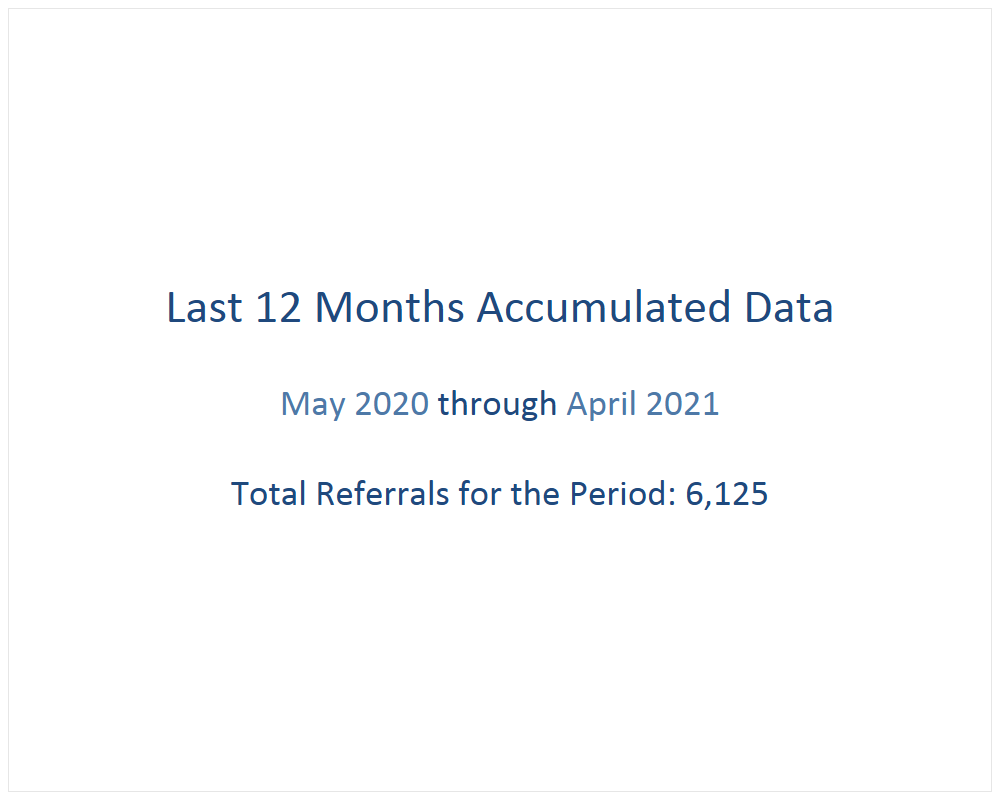 7/15/2021
16
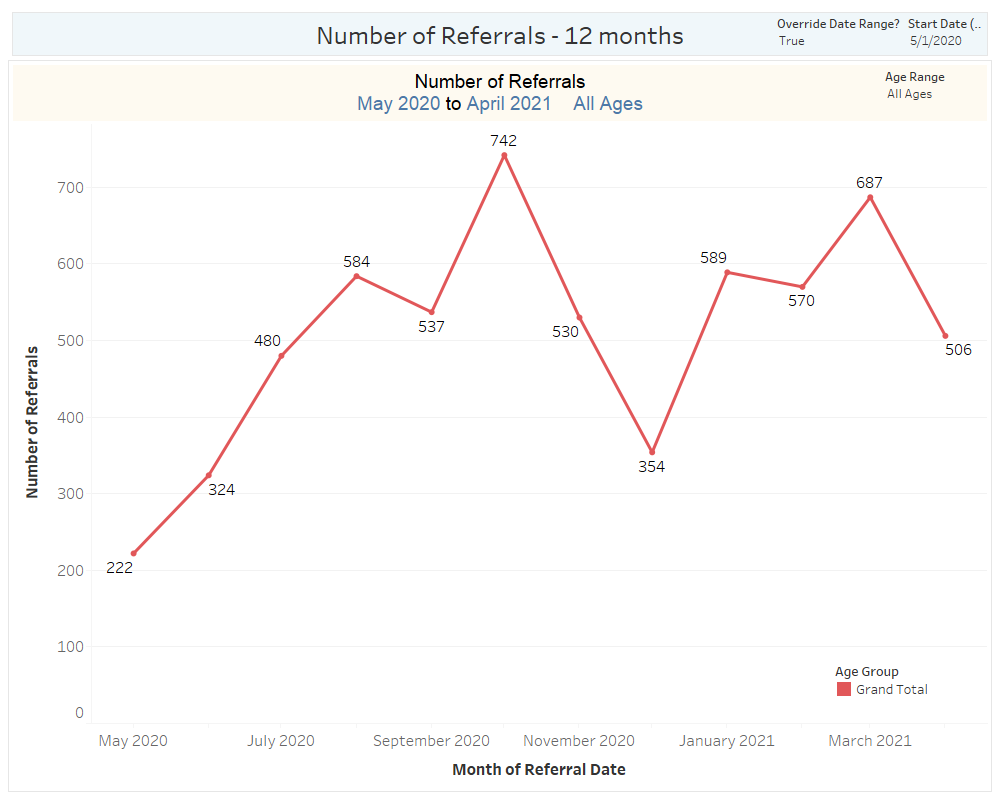 7/15/2021
17
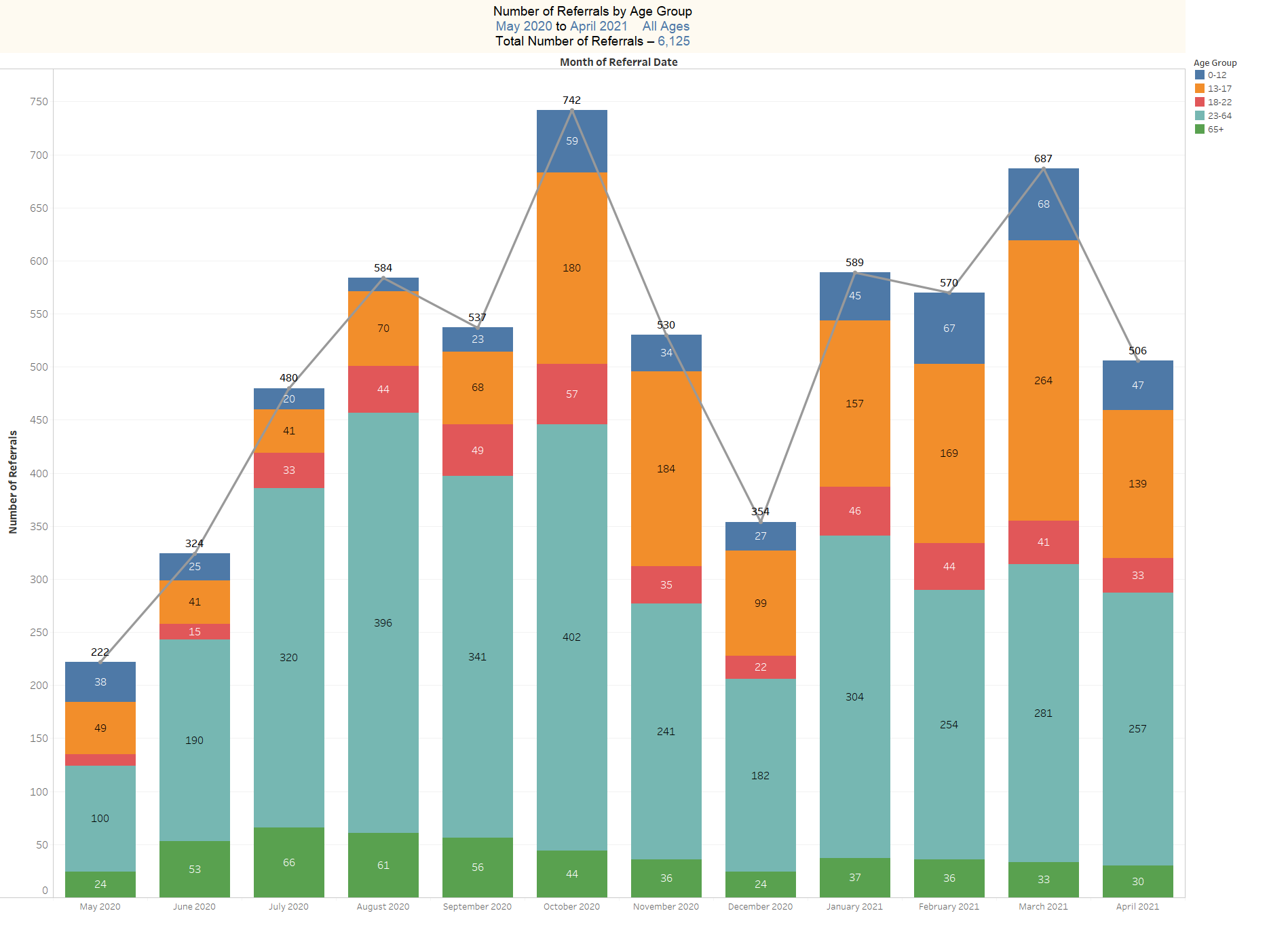 7/15/2021
18
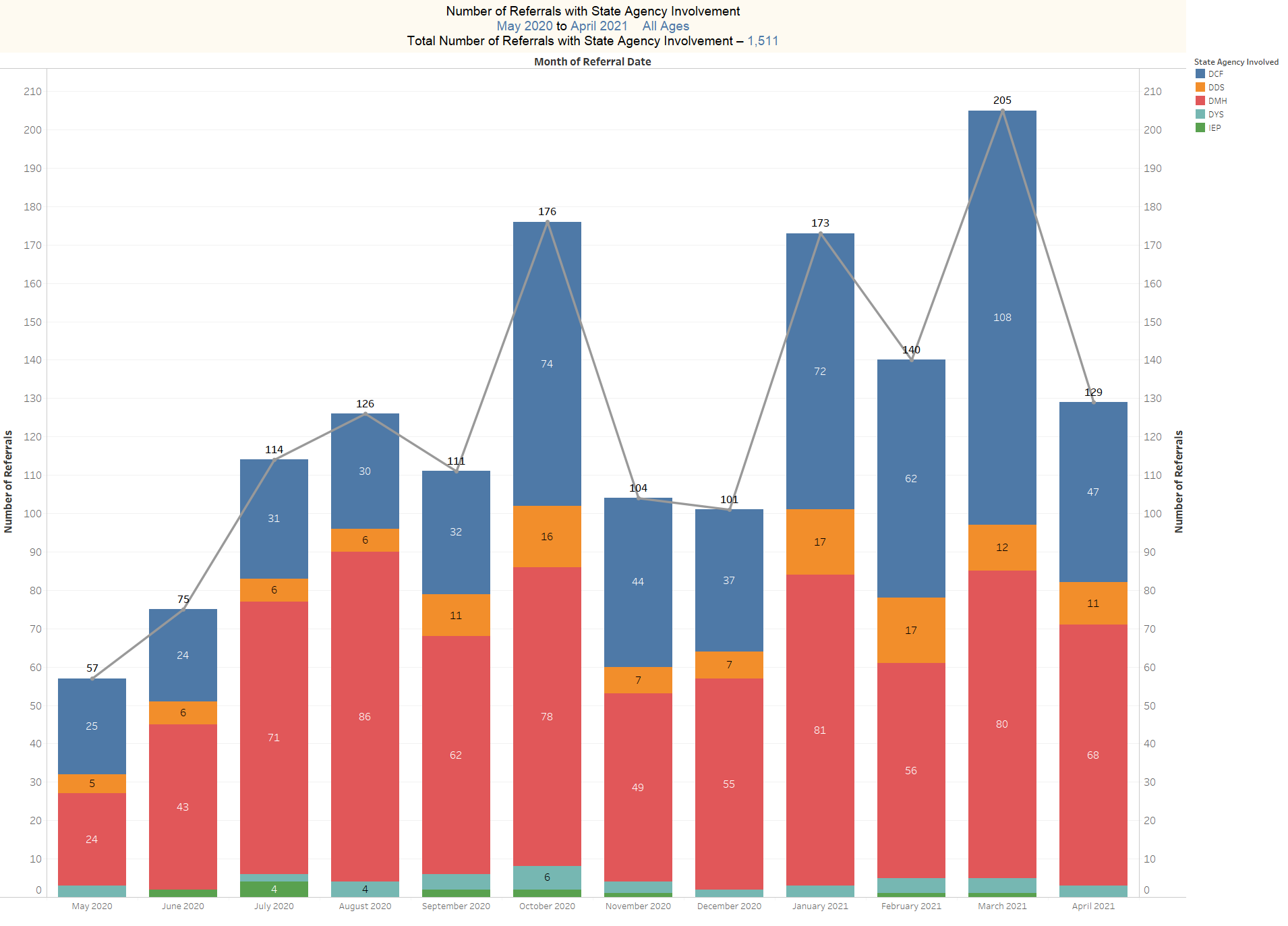 7/15/2021
19
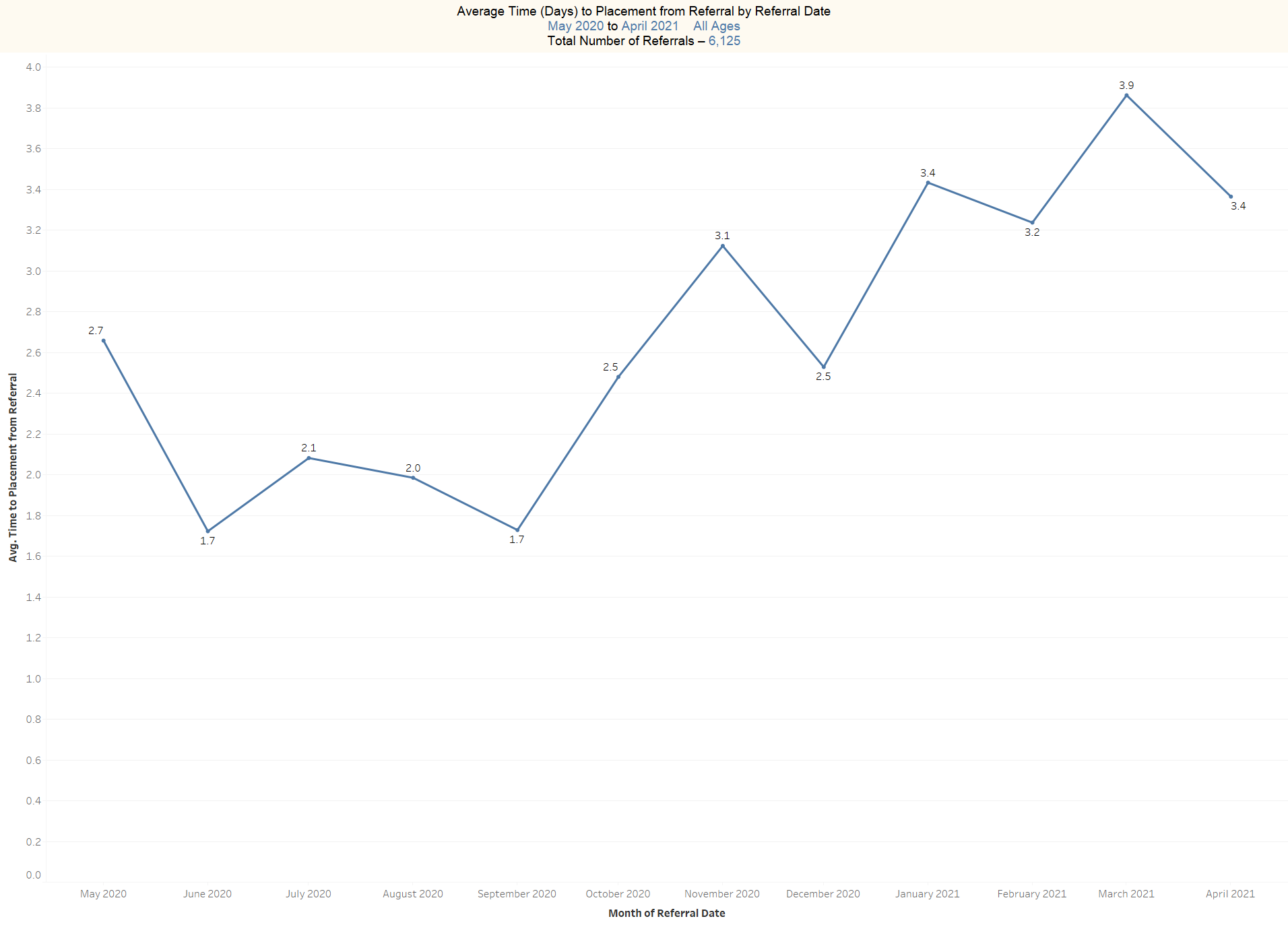 7/15/2021
20
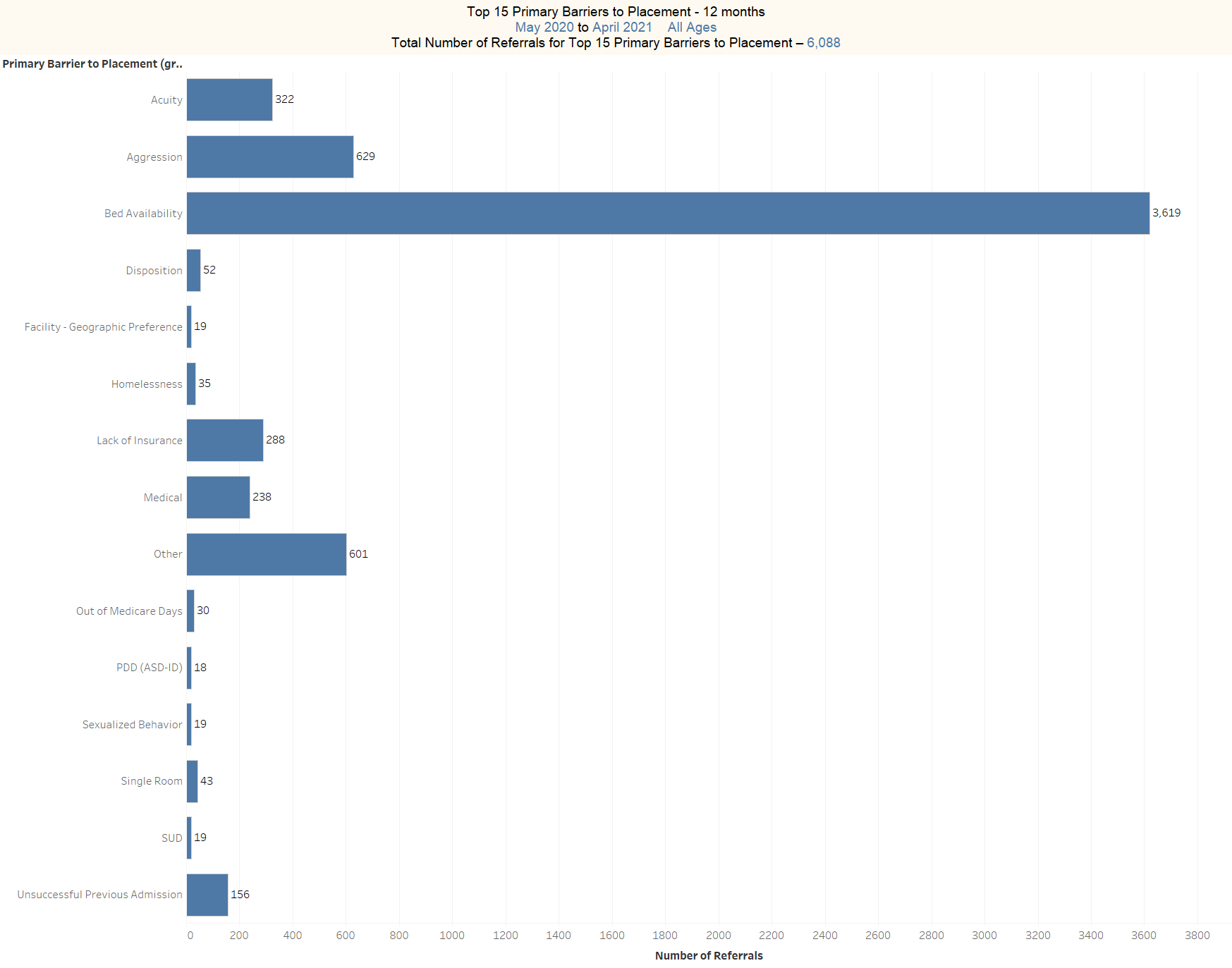 7/15/2021
21
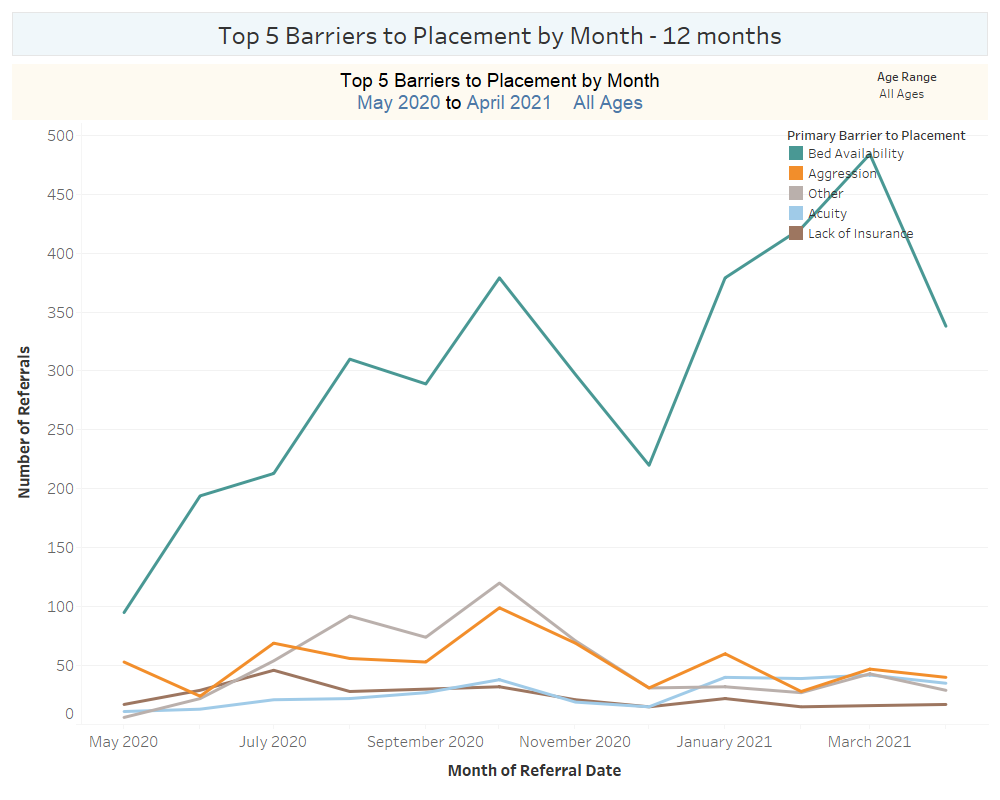 7/15/2021
22
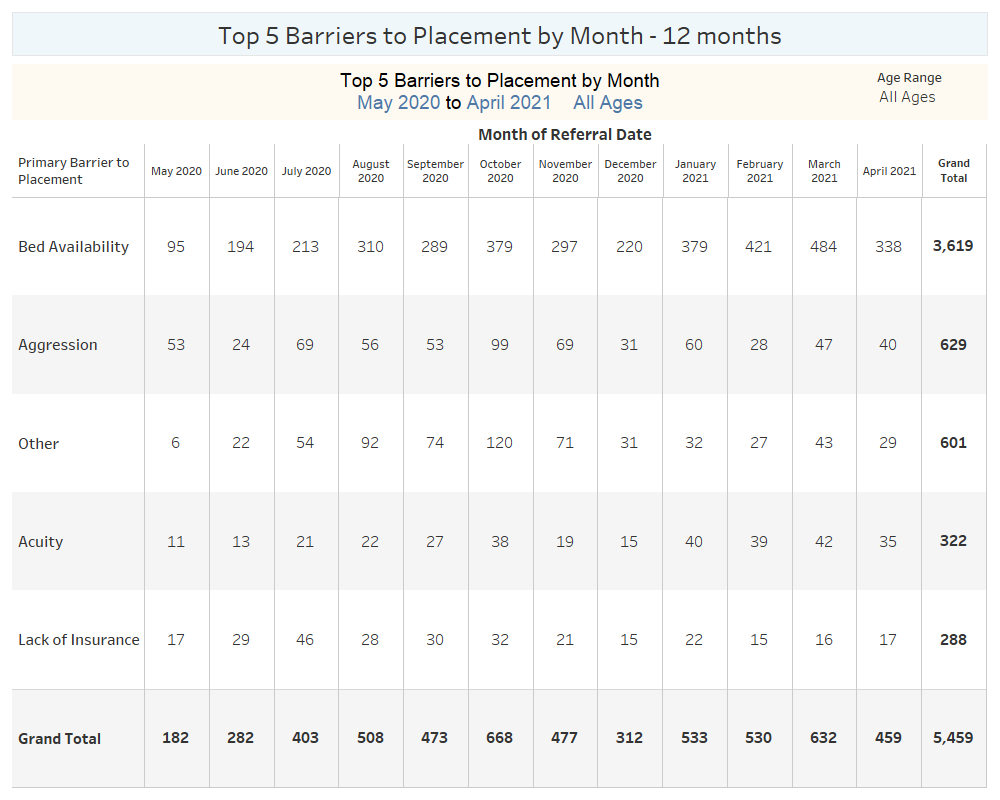 7/15/2021
23
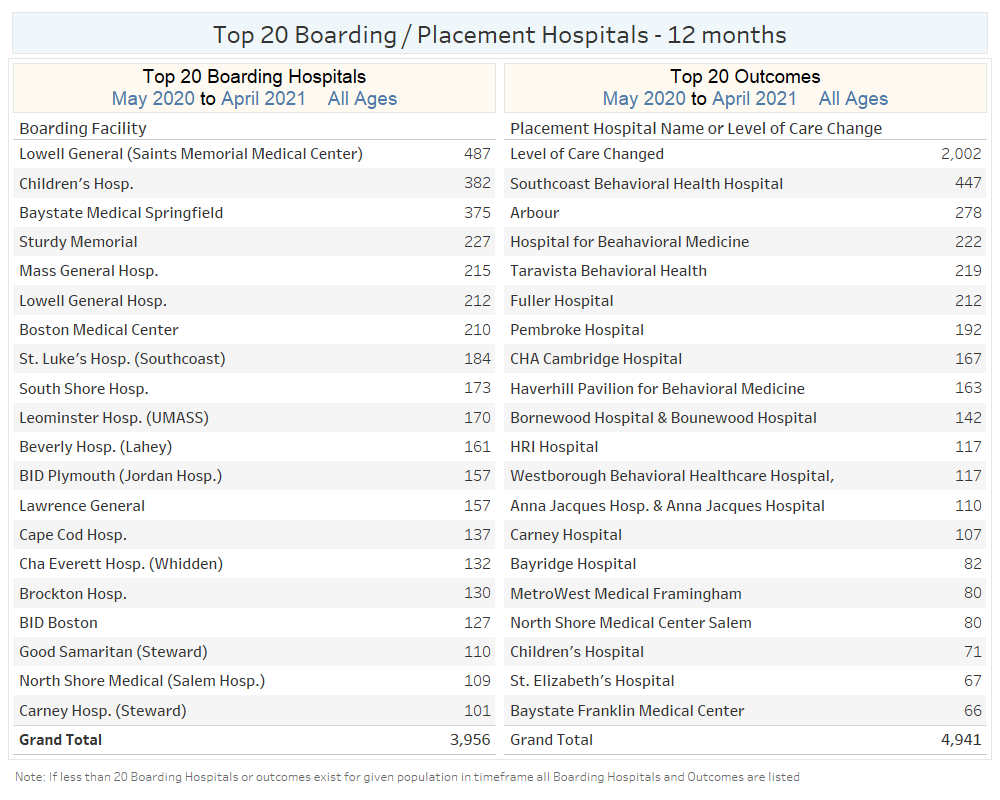 7/15/2021
24
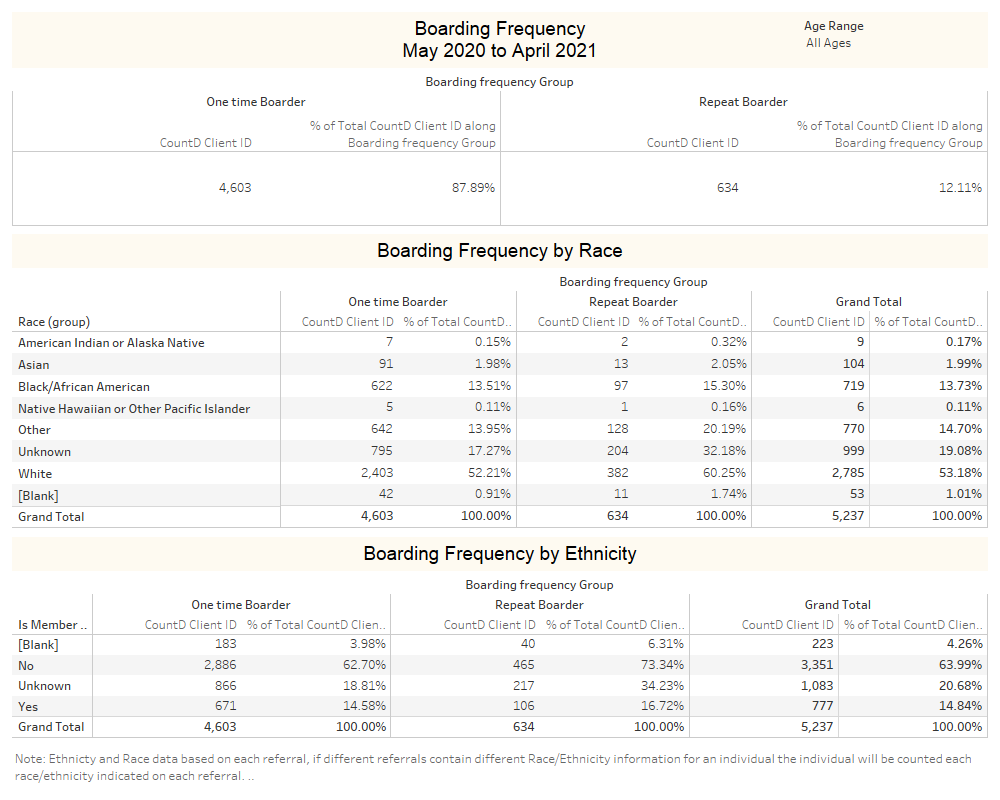 7/15/2021
25
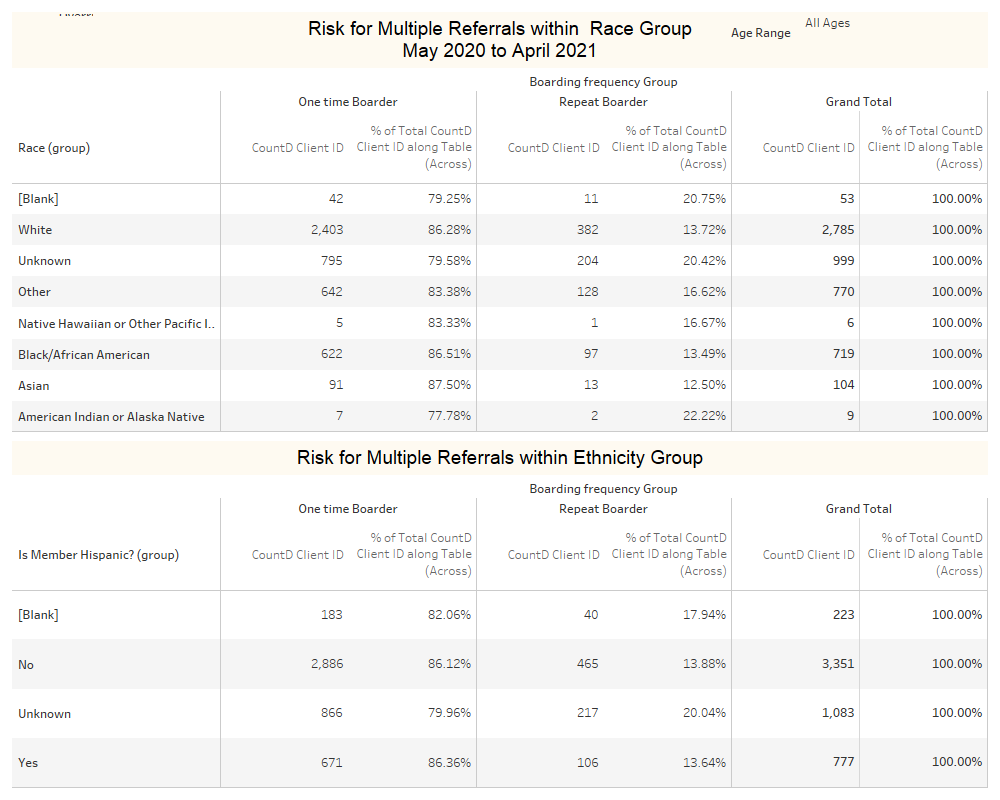 7/15/2021
26